Executive update to the Board
July 2024
Executive Summary
Despite the pre-election period restricting many activities including most external communications, we recently published several notable pieces of guidance including:
Guaranteeing continued and new access to life-changing cystic fibrosis modulator drugs (slide 3), 
Consulting on a draft recommendation for a new treatment to support people in weight loss which can be provided outside of specialised weight management services (slide 4)
Recommending the first treatment to be provided via the Innovative Medicines Fund, a transformative gene therapy for people with haemophilia B (slide 5).
In July we also publish our first forward view, setting out the areas we will prioritise in the coming year in line with the new approach to prioritising guidance under the recently launched Prioritisation Board
Our priorities for 2024 to 2025 include mental health, early cancer detection/diagnosis, diabetes, musculoskeletal conditions, women’s health, respiratory and neurology. 
Our planned guidance within these areas includes new medicines, digital therapies and platforms, precision diagnostics, algorithms to guide referrals and a resource that captures all NICE guidelines on women’s and reproductive health. 
The forward view also highlights the topics we prioritised in 2023 and 2024, and some of the longer-term areas of innovation we identify through our horizon scanning including new pharmacological treatments emerging for metabolic dysfunction-associated steatohepatitis (MASH), continued emergence of new Advanced Therapy Medicinal Products (ATMPs) in particular RNA-therapies, and enhancements to existing health technologies through adoption of foundational technical advances.
Focussing on what matters most
Guaranteeing access to life-changing treatments for thousands of people with cystic fibrosis
Around 8,000 people including young children with cystic fibrosis (CF) now benefit from confirmed access to life-changing cystic fibrosis modulator drugs after final draft guidance was issued recommending ivacaftor–tezacaftor–elexacaftor, tezacaftor–ivacaftor and lumacaftor–ivacaftor. The guidance means those people already receiving the treatments will continue to benefit, as well as people who are diagnosed with CF in the future. 
CF causes a range of challenging symptoms that affect the lungs, digestive system and liver. People with CF have a shortened life expectancy and a greatly reduced quality of life. CF modulator drugs are transformative for patients as they treat the root cause of symptoms and change the nature of CF from a progressive and life-limiting illness to a manageable chronic condition.
NICE was able to recommend the treatments after the company agreed a commercial deal with NHS England following earlier negative draft guidance. Under NICE’s updated methods, the committee were able to apply a 1.2 severity weighting to the conditions in one of the first instances of use of severity modifiers for non-cancer topics.
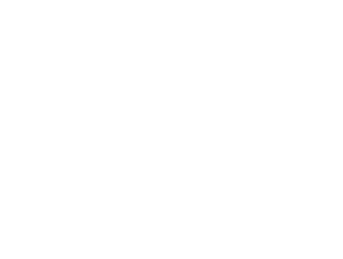 Focussing on what matters most
Consultation on widening access to new weight loss treatments in new draft guidance
NICE has issued a draft recommendation for a new weight loss treatment be offered alongside diet and exercise support. 
Tirzepatide has been recommended as an option for use in primary and secondary care settings for people with body mass index (BMI) of at least 35 kg/m2 and at least 1 weight-related comorbidity, extending access to tirzepatide from the existing positive recommendation for patients with Type 2 diabetes. 
Given the significant eligible patient population for tirzepatide, we are working closely with our system partners to plan for implementation. This includes:
Engaging with the Royal College of General Practitioners, General Pharmaceutical Council, British Medical Association and across NHS Integrated Care Boards to help shape a service delivery model and with NHS England to plan for managed rollout of the medicine
Aligning publication of final guidance with an updated obesity guideline within which the appropriate use of tirzepatide will be captured as part of a wider package of public health and prevention focused interventions.
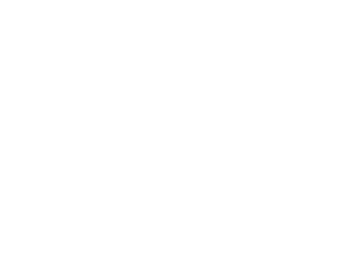 2. Creating useful and useable advice
Enabling access to a transformative gene therapy through the Innovative Medicines Fund
In new final draft guidance, NICE has recommended etranacogene dezaparvovec, a new gene therapy for haemophilia B and the first treatment for haemophilia to be recommended by NICE.
An estimated 2,000 people in the UK have haemophilia B and around 250 will be eligible for the new treatment in England. Currently, regular treatment with Factor IX is needed to manage the condition and  people with severe haemophilia B typically need infusions once or twice a week. The gene therapy is given by a one-off infusion which takes around 1-2 hours, helping people avoid the need for regular hospital visits.
Clinical trial evidence shows that the gene therapy etranacogene dezaparvovec reduces the number of bleeding episodes a person has each year, but there is uncertainty in the evidence. The treatment has been recommended with managed access so that patients can access the treatment while further data are collected on the long-term benefits. 
This is the first treatment to enter the Innovative Medicines Fund (IMF), underpinned by a commercial agreement between NHS England and the manufacturer. Through the IMF, NHS England will immediately fund the treatment at eight specialist centres across England.
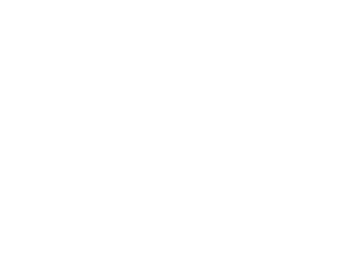